Le contrôle de la miction
Continence urinaire

Sources : 
www.sphere-sante.com (docteur M. Dahan, urologue)
http://cirrie.buffalo.edu/
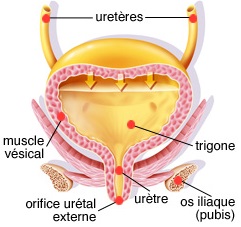 La vessie
Les sphincters de la vessie
Sphincter lisse
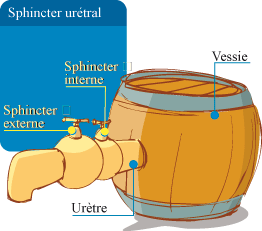 Sphincter strié
La phase de remplissage
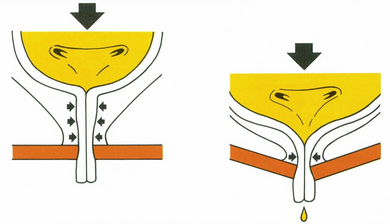 Phase de vidange
Système nerveux
Système nerveux neurovégétatif
Système nerveux cérébrospinal